Breast Milk Expression Guide for 
MTN-043/B-PROTECTED
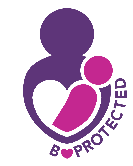 Fully express all the milk from one breast into the provided container using one of the techniques below
Hand Expression
Manual Breast Pump
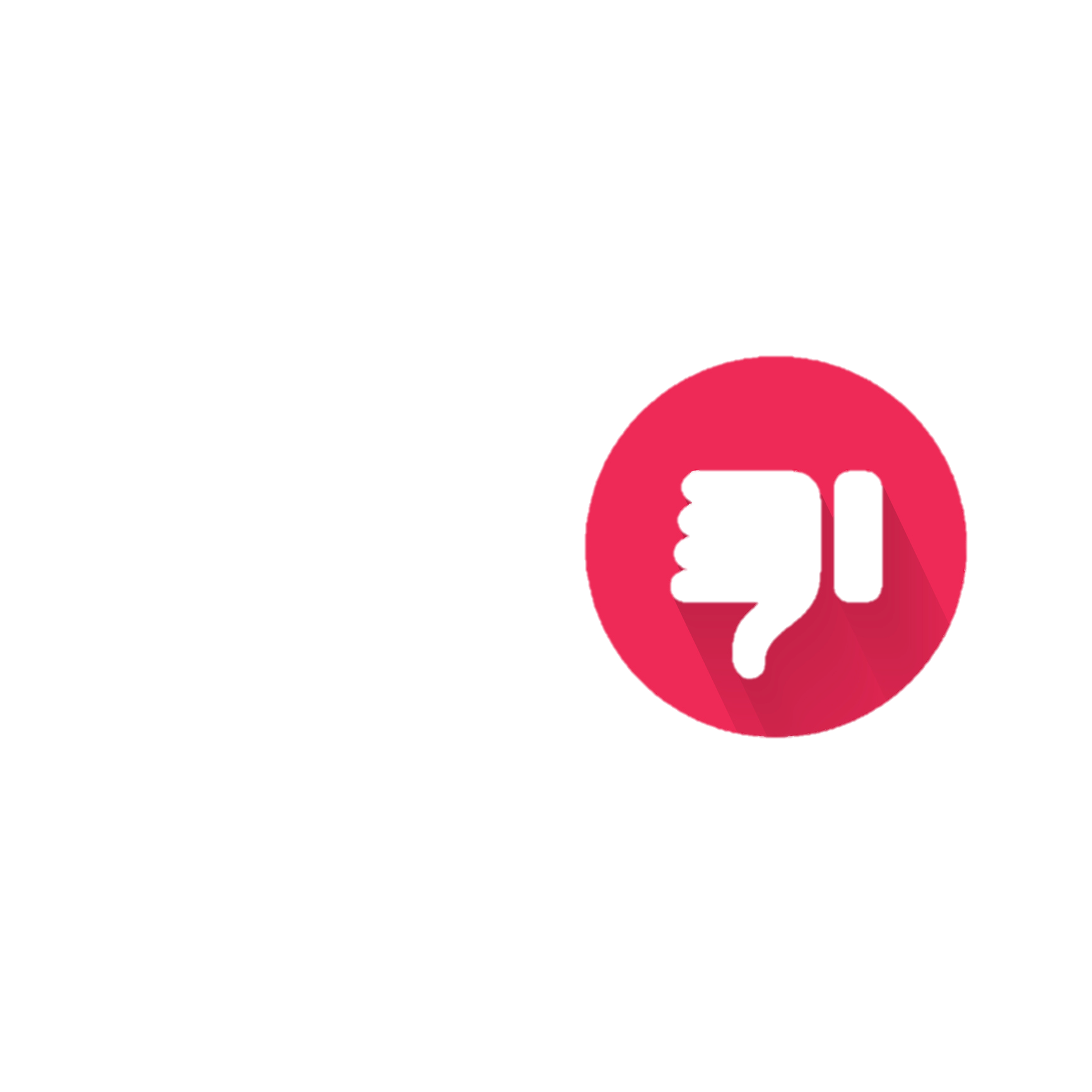 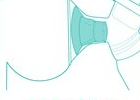 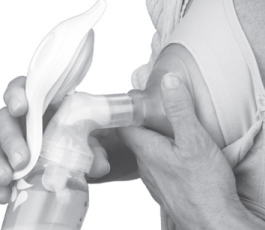 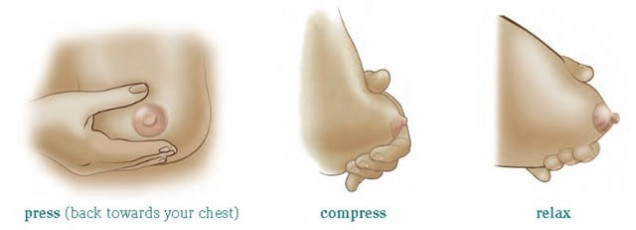 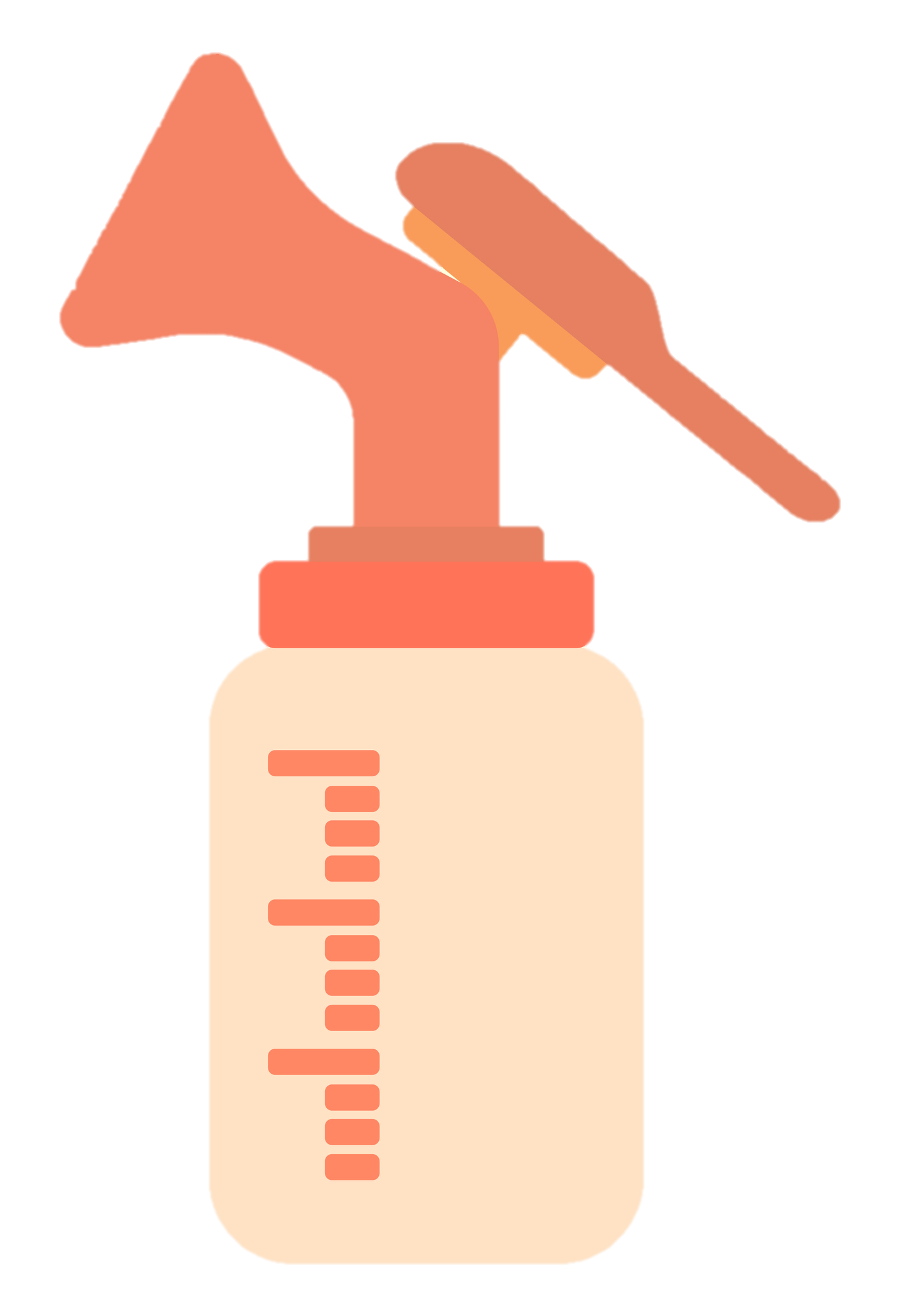 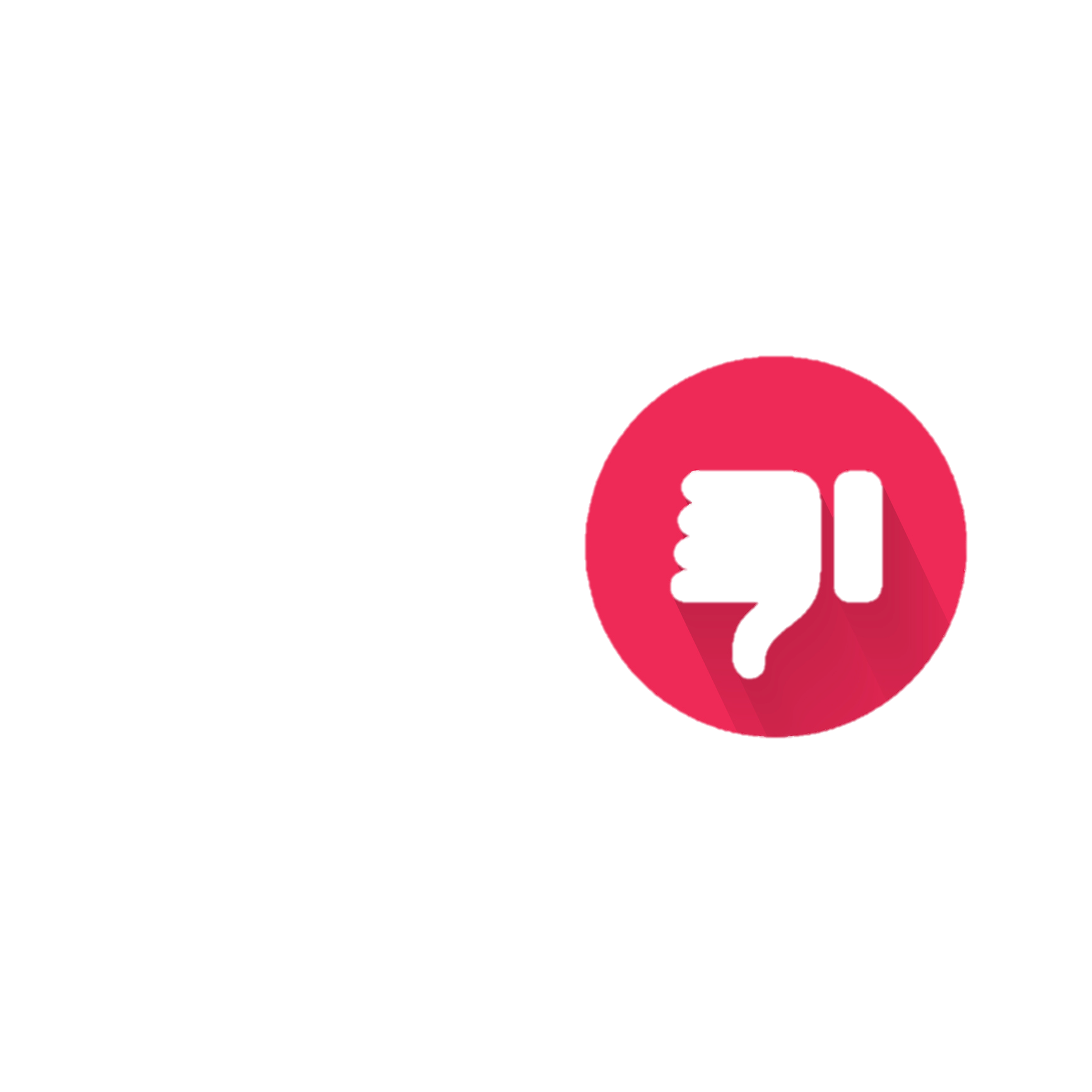 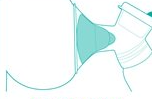 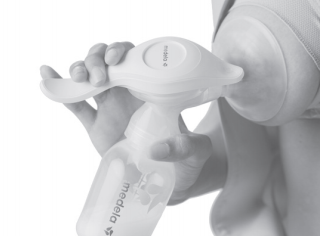 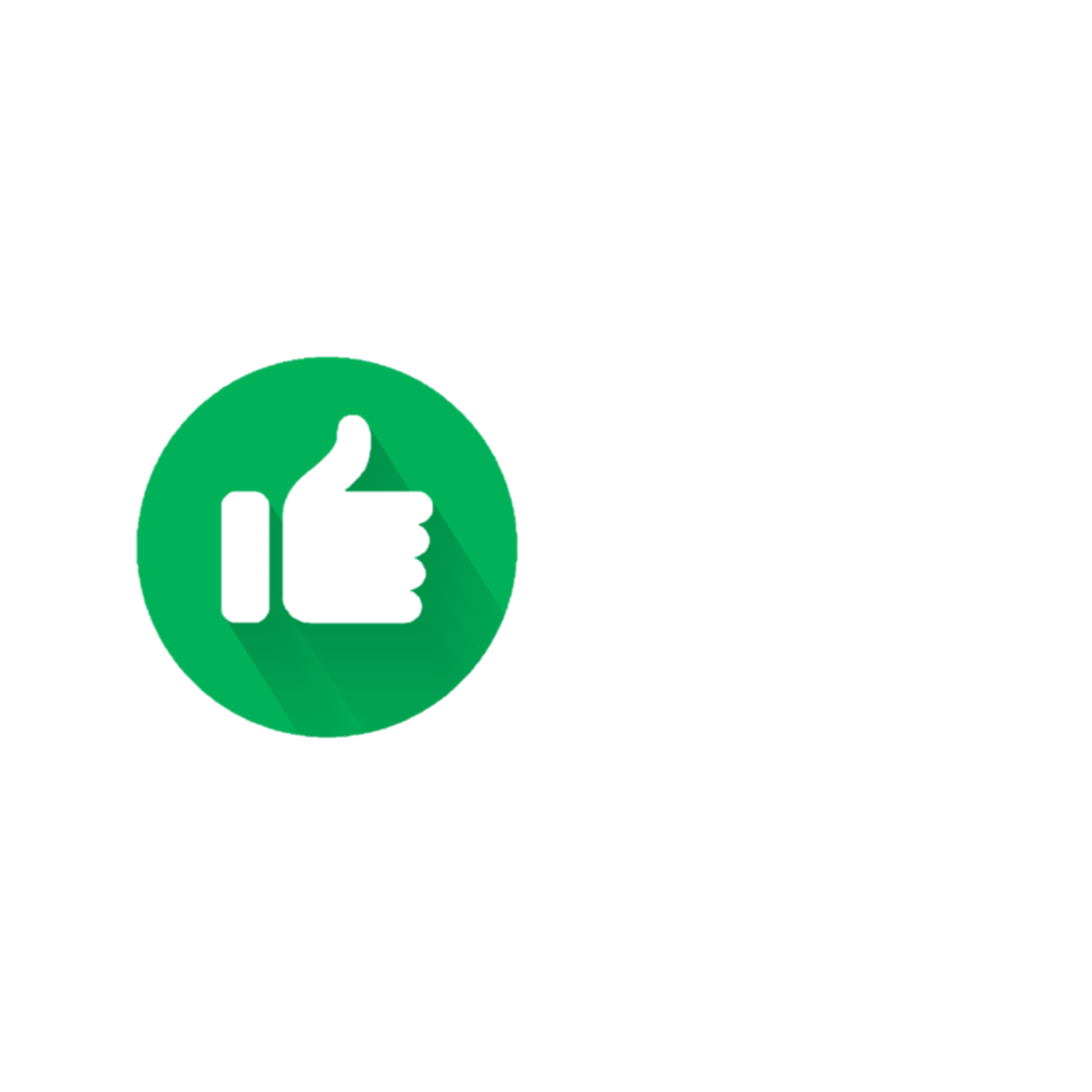 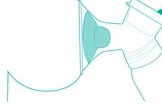 Release
Push back toward chest wall
Squeeze/Compress
Assemble pump according to instructions
Squeeze and release handle to create suction
Ensure proper shield fit
MTN-043 Breastmilk Expression Guide, English, Version 1.0, 18NOV2019	    									 Page 1 of 1